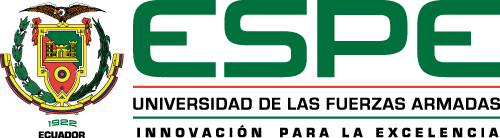 DEPARTAMENTO DE CIENCIAS ECONÓMICAS, ADMINISTRATIVAS Y DEL COMERCIO
TEMA
Estudio sobre los atributos intrínsecos y extrínsecos que influyen en la decisión de compra del aceite vegetal, dentro del canal moderno en el Distrito Metropolitano de Quito
Autor
Díaz Zambrano, Martín Sebastián
Director 
Ing. Segovia Guerrero, César Ricardo , MPDE
2021
Capitulo IÁrbol de problemas
Objetivos
Objetivo General
Determinar el nivel de relación que existente entre los atributos intrínsecos y extrínsecos de la calidad percibida y la decisión de compra del aceite vegetal dentro del canal moderno.
Objetivo Especifico
Identificar la existencia de relación entre los atributos intrínsecos y extrínsecos de la calidad percibida y la intención de compra del aceite vegetal nacional.
Detallar la presencia de diferencias entre la influencia de los atributos intrínsecos y extrínsecos de la calidad percibida y la intención de compra del aceite vegetal en el canal moderno con respecto a la edad. 
Indicar la presencia de diferencias entre la influencia de los atributos intrínsecos y extrínsecos de la calidad percibida y la intención de compra del aceite vegetal comestible en el canal moderno con respecto al género.
Conocer la presencia de diferencias entre la influencia de los atributos intrínsecos y extrínsecos de la calidad percibida y la intención de compra del aceite vegetal en el canal moderno con respecto a la administración zonal
Hipótesis
H1: Existe relación significativa entre los atributos intrínsecos y extrínsecos del producto, con la intención de compra del aceite vegetal nacional
H2: Existen diferencias significativas entre los géneros con respecto a la influencia de los atributos intrínsecos y extrínsecos en la intención de compra.
H3: Existen diferencias significativas entre rangos de edad con respecto a la influencia de los atributos intrínsecos y extrínsecos en la intención de compra del aceite vegetal en el canal moderno.
H4: Existen diferencias significativas en las diferentes administraciones zonales con respecto a la influencia de los atributos intrínsecos y extrínsecos en la intención de compra del aceite vegetal en el canal moderno.
Capitulo ii
Teorías de soporte
Marco conceptual
Intrínseco
MIX DE MARKETING
Extrínseco
Trade Marketing
Operativo
Consumidor
Capitulo IIi
Enfoque de la investigación
Población y muestra
Aplicación de Formula
Referencia tomada de información estadística por administración zonal censo población y vivienda 2010.
 http://institutodelaciudad.com.ec/index.php?option=com_content&view=article&id=50
Capitulo Iv
Análisis Univariado
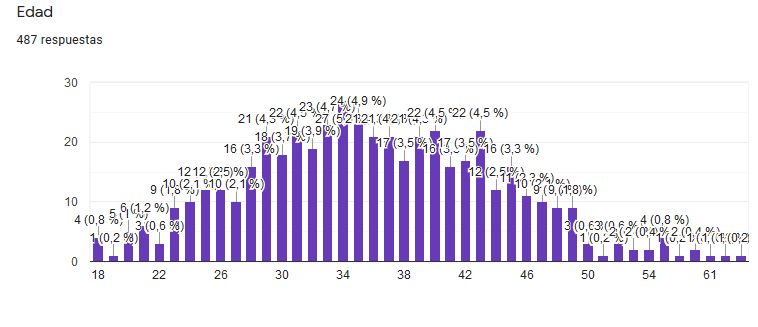 Estadísticos descriptivos edad
Análisis Univariado
Cuál es su estado civil
Cuál es su género
Análisis Univariado
Donde es su residencia zonal en el Distrito Metropolitana de Quito
Análisis Univariado
Cuáles son sus ingresos mensuales
Cuál es su nivel educativo
Análisis univariado
Señale cuál o cuáles son las razones que le impiden consumir el aceite vegetal
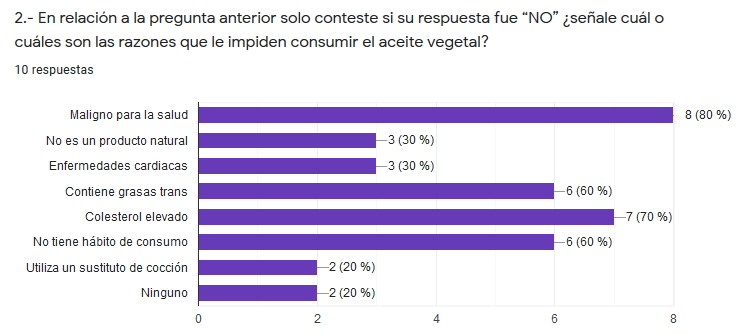 Análisis univariado
El consumo de aceite vegetal de su preferencia es procedencia
Análisis univariado
Señale cuál o cuáles son los tipos de aceite comestible que consume
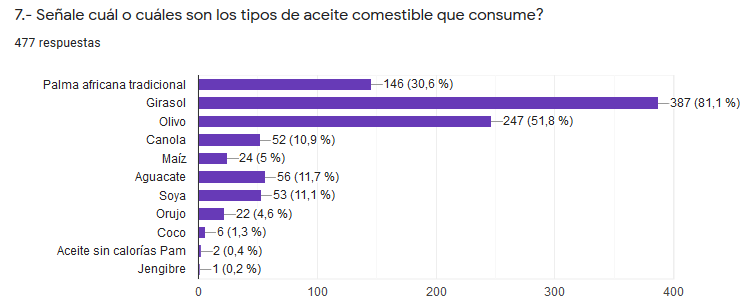 Análisis univariado
Considera usted que la edad de una persona influye en la decisión de compra al momento de elegir un aceite vegetal
Análisis univariado
Cuál es el nivel de consumo mensual de aceite que realizan en su hogar
Análisis univariado
Cuál o cuáles son las marcas de aceite de su preferencia que actualmente consume
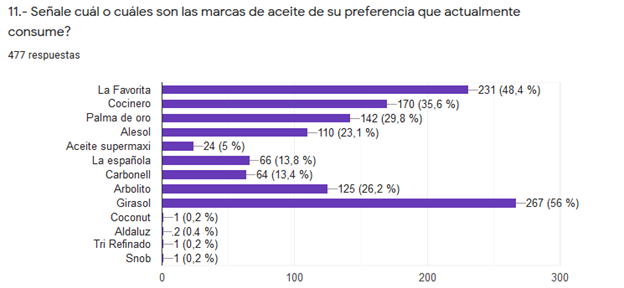 Análisis univariado
Quién de su familia o persona le ha influenciado sobre la marca de aceite vegetal que usted consume
Análisis univariado
Cuál o cuáles de las siguientes opciones, es la razón por la que compra su marca de aceite vegetal preferida
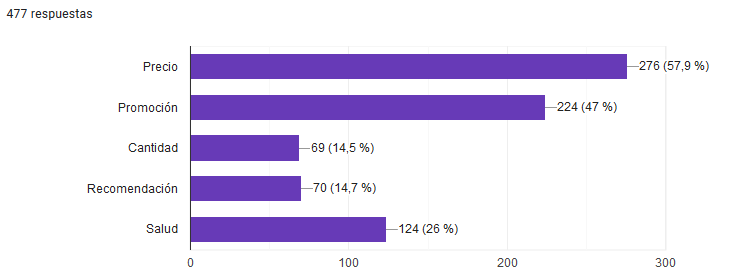 Análisis univariado
Señale cuál o cuáles de los atributos internos del aceite vegetal influyen en la decisión de compra
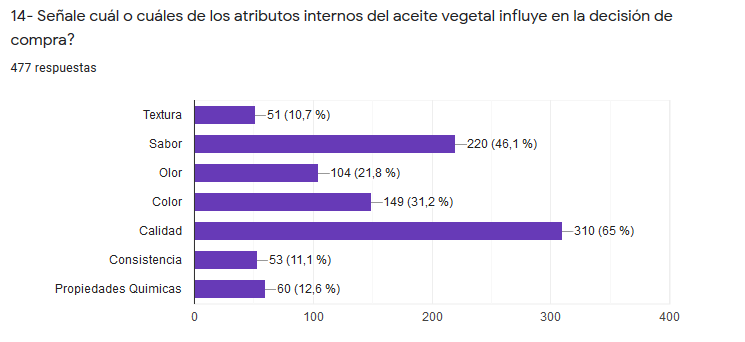 Análisis univariado
Señale cuál o cuáles atributos externos le motivan a realizar la compra del aceite vegetal
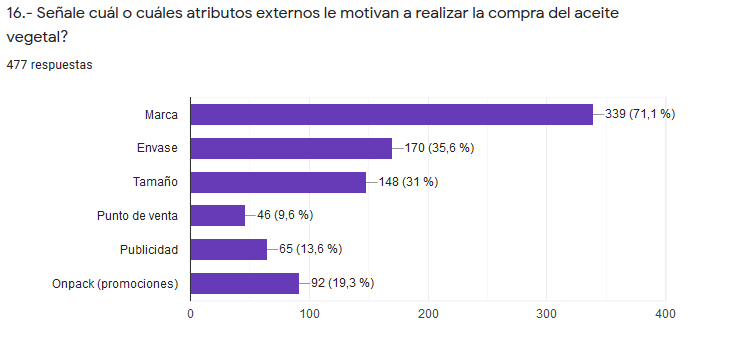 Análisis univariado
Con qué frecuencia usted lee la información nutricional que contienen las diferentes presentaciones del aceite vegetal
Análisis univariado
Usted es atraído por las visualizaciones externas de producto que son exhibidas en los pasillos con promocionales
Análisis univariado
Determine cuál o cuáles son las razones que influyen para que usted se dirija a las visualizaciones externas del aceite vegetal en el punto de venta
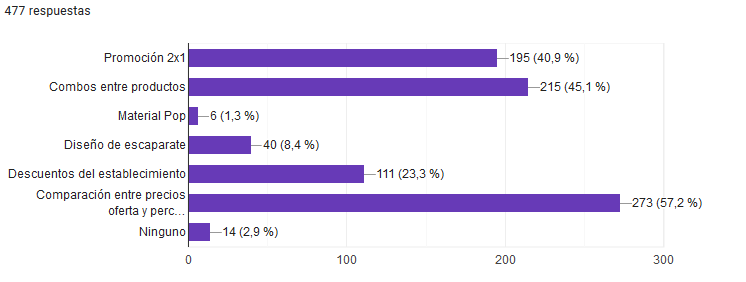 Análisis univariado
El supermercado o punto de venta de preferencia en el que se dirige con mayor frecuencia a realizar sus compras incluyendo el aceite vegetal
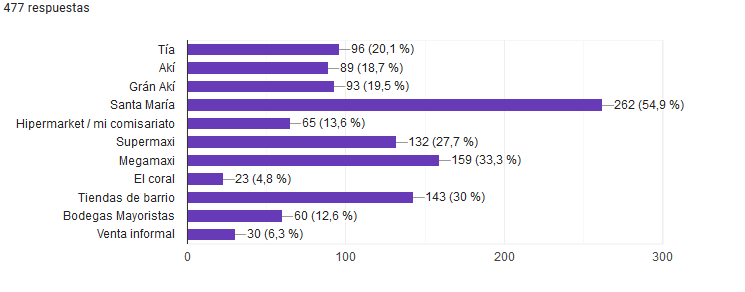 Análisis univariado
Cuál es la razón que tiene mayor influencia al momento de acercarse a realizar sus compras en el supermercado o en el punto de venta
Análisis univariado
Cuál es el día de la semana en el que realiza las compras para el hogar en su establecimiento preferido que incluye el aceite para cocinar
Análisis univariado
Cuál es la presentación de empaque de su preferencia para el consumo de aceite vegetal
Análisis univariado
Considera usted que el precio que paga por el aceite vegetal en cualquiera de sus presentaciones es proporcional a la calidad ofertada por el fabricante
Análisis univariado
Considera usted que el precio que paga por el aceite vegetal en cualquiera de sus presentaciones es proporcional a la cantidad ofertada por el fabricante
Análisis univariado
Cuál es la forma de pago de su preferencia dentro de un supermercado o lugar donde adquiere el aceite comestible
Análisis bivariado
H1: Existe relación significativa entre los atributos intrínsecos y extrínsecos del producto, con la intención de compra del aceite vegetal nacional.
Señale cuál o cuáles de los atributos internos del aceite vegetal influyen en la decisión de compra*El consumo de aceite vegetal de su preferencia es procedencia
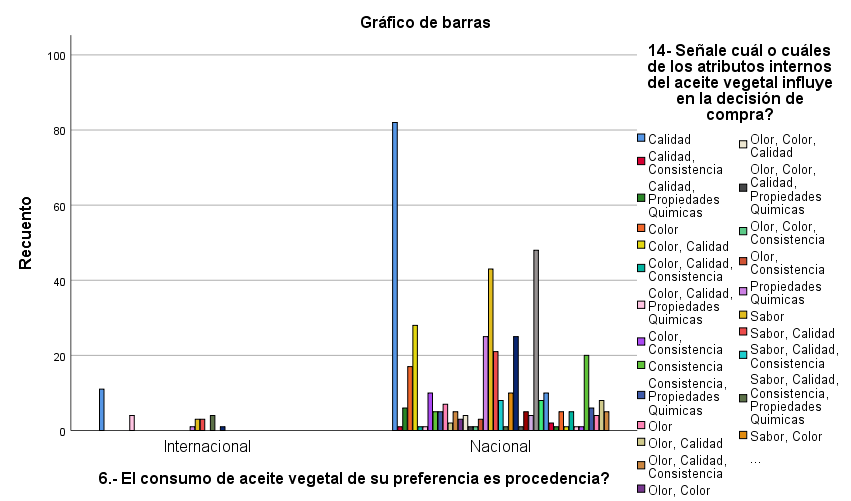 Análisis bivariado
H1: Existe relación significativa entre los atributos intrínsecos y extrínsecos del producto, con la intención de compra del aceite vegetal nacional.
Señale cuál o cuáles atributos externos le motivan a realizar la compra del aceite vegetal * El consumo de aceite vegetal de su preferencia es procedencia
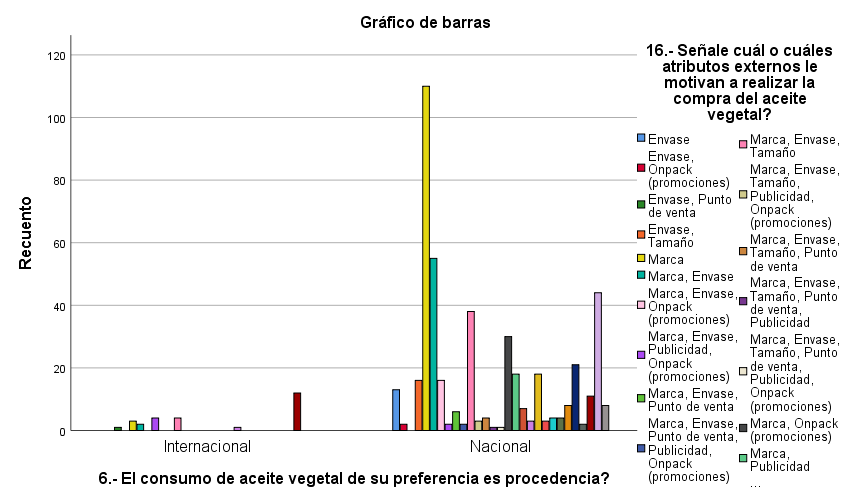 Análisis bivariado
H2: Existen diferencias significativas entre los géneros con respecto a la influencia de los atributos intrínsecos en la intención de compra.
Señale cuál o cuáles de los atributos internos del aceite vegetal influye en la decisión de compra*Cuál es su género
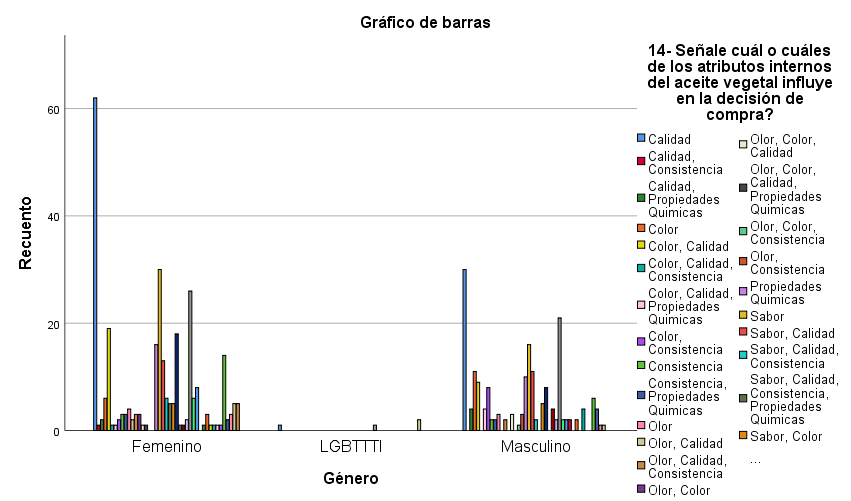 Análisis bivariado
H2: Existen diferencias significativas entre los géneros con respecto a la influencia de los atributos intrínsecos en la intención de compra.
Atributos externos que le motivan a realizar la compra del aceite vegetal*Género
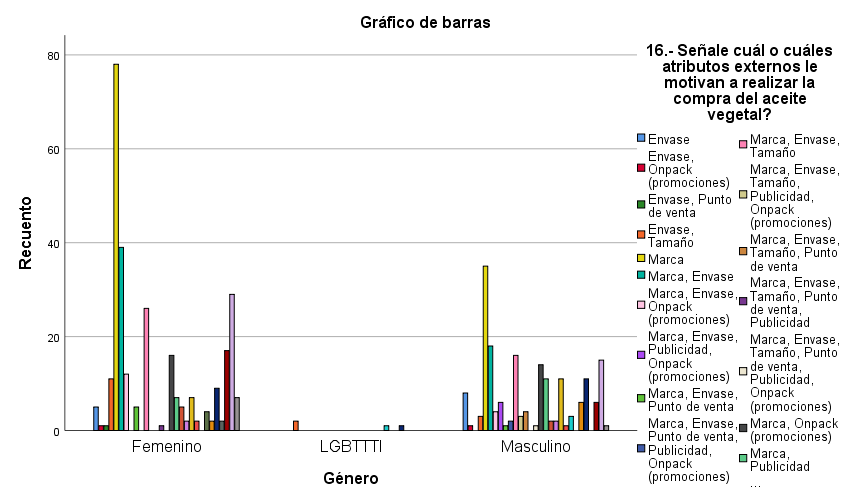 Análisis bivariado
H3: Existen diferencias significativas entre rangos de edad con respecto a la influencia de los atributos intrínsecos y extrínsecos en la intención de compra del aceite vegetal en el canal moderno
Señale cuál o cuáles de los atributos internos del aceite vegetal influyen en la decisión de compra*Edad Generaciones
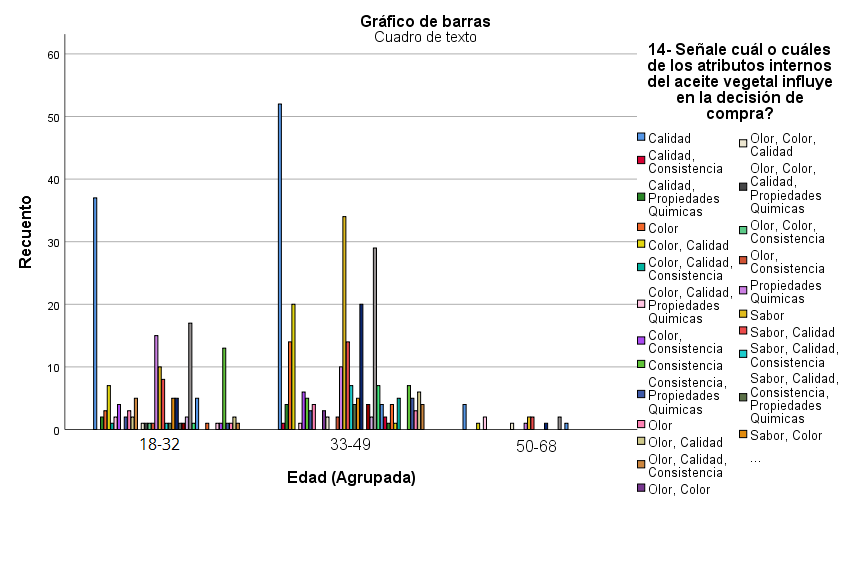 Análisis bivariado
H3: Existen diferencias significativas entre rangos de edad con respecto a la influencia de los atributos intrínsecos y extrínsecos en la intención de compra del aceite vegetal en el canal moderno
Señale cuál o cuáles atributos externos le motivan a realizar la compra del aceite vegetal* Edad
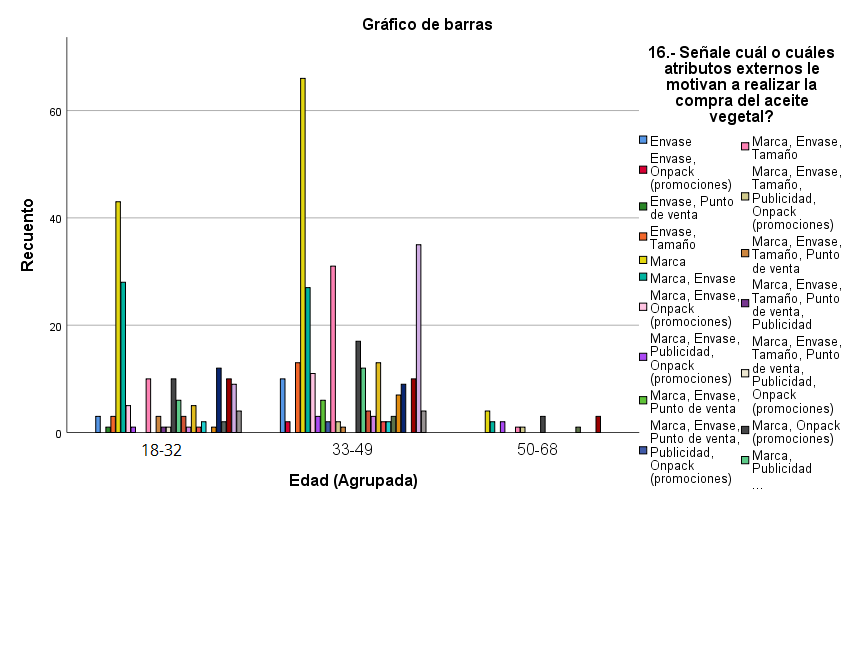 Análisis bivariado
H4: Existen diferencias significativas en las diferentes administraciones zonales con respecto a la influencia de los atributos intrínsecos y extrínsecos en la intención de compra del aceite vegetal en el canal moderno.
Señale cuál o cuáles de los atributos internos del aceite vegetal influye en la decisión de compra*Residencia zonal en el distrito metropolitano de Quito
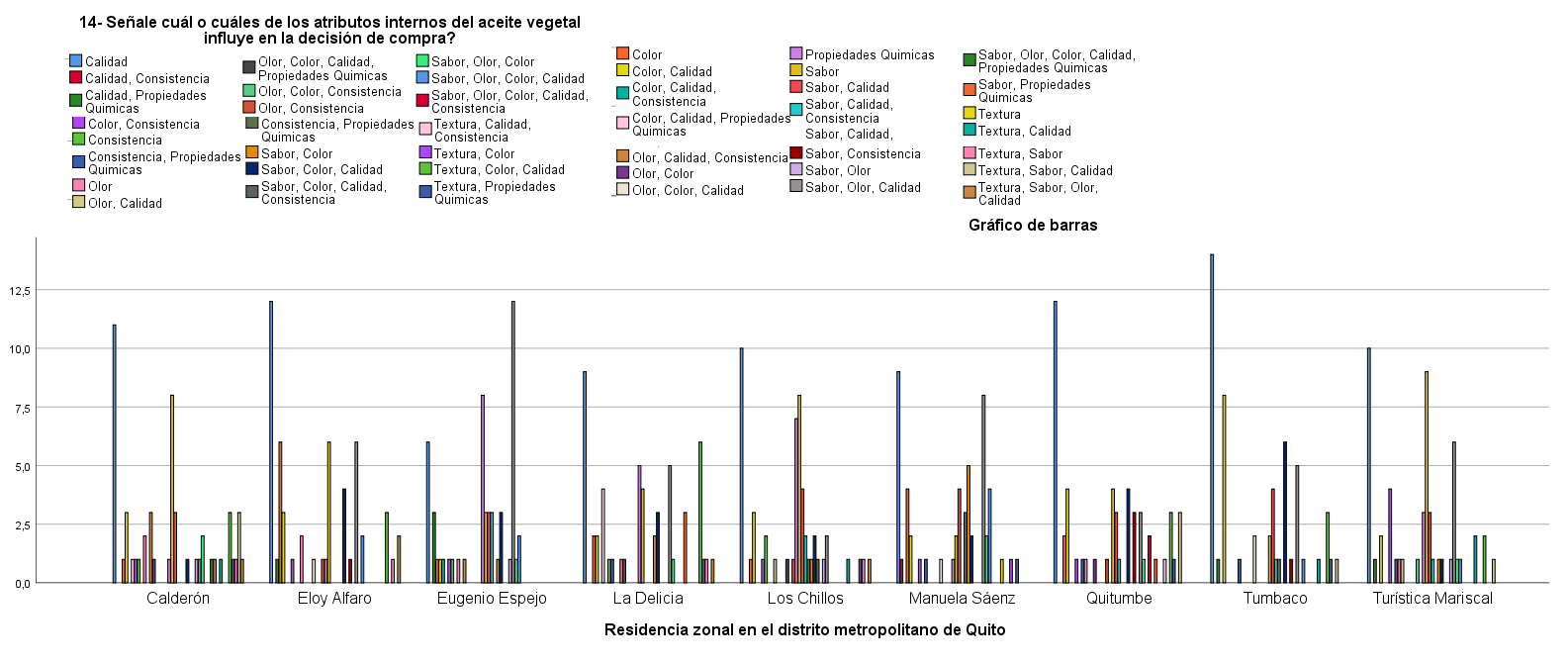 Análisis bivariado
H4: Existen diferencias significativas en las diferentes administraciones zonales con respecto a la influencia de los atributos intrínsecos y extrínsecos en la intención de compra del aceite vegetal en el canal moderno.
Residencia zonal en el distrito metropolitano de Quito*Señale cuál o cuáles atributos externos le motivan a realizar la compra del aceite vegetal
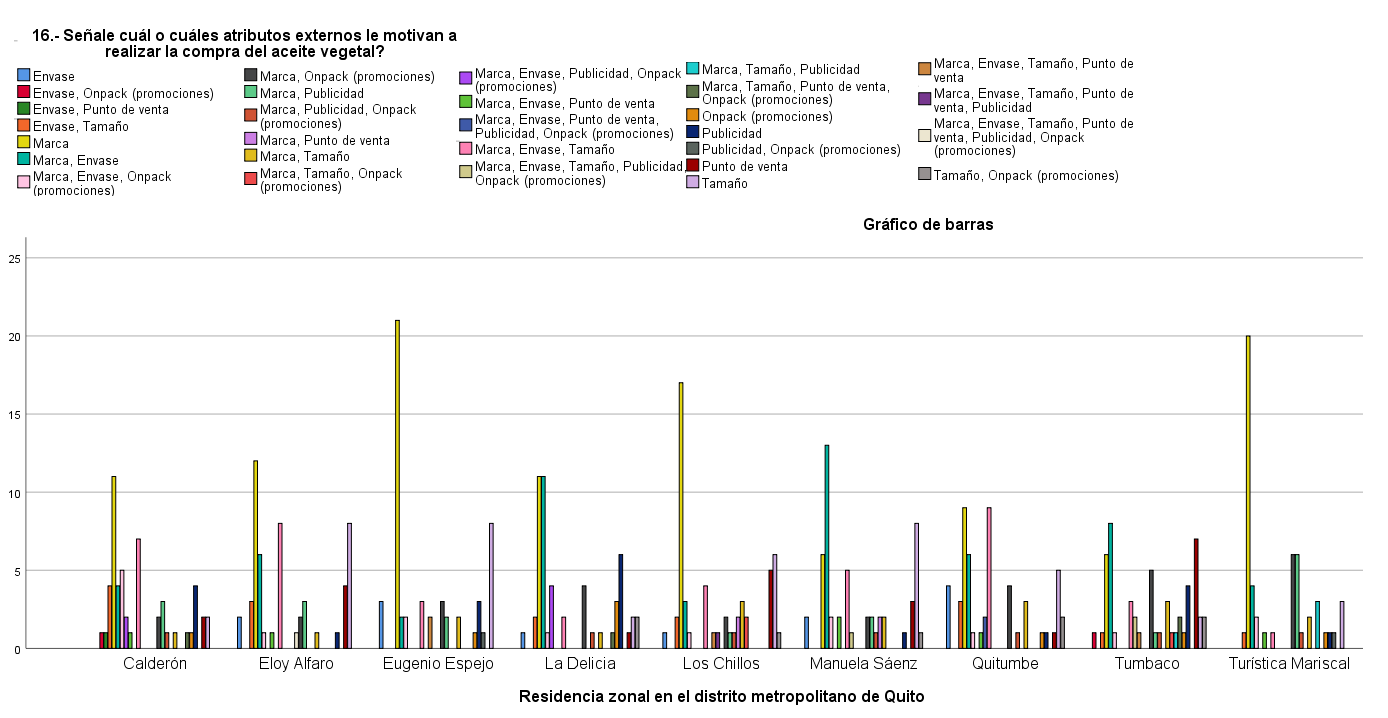 Capitulo V
desarrollo de la propuesta
desarrollo de la propuesta
desarrollo de la propuesta
desarrollo de la propuesta
Capitulo VI
Conclusiones
Los atributos intrínsecos y extrínsecos del producto tienen relación significativa con la intención de compra del aceite vegetal en el mercado nacional, debido a que el consumidor preferiré el uso de marcas locales con una aceptación del 94,3% del mercado, versus el producto internacional. 
Los géneros de estudio tienen relación significativa a los atributos intrínsecos y extrínsecos que motivan a la compra, debido a que el género femenino es quien tienen la mayor participación de compra con un 60% en los supermercados del Distrito metropolitano de Quito.
Los rangos de edad de las personas de estudio tienen relación significativa con los atributos intrínsecos y extrínsecos al momento de realizar la compra de aceite vegetal dentro del canal moderno, siendo las personas de 30 a 41 años las que más consumen este producto.
Las administraciones zonales del Distrito metropolitano de Quito muestran relación significativa con los atributos intrínsecos y extrínsecos que motivan a la compra del aceite vegetal en el canal moderno, siendo la calidad el atributo intrínseco de mayor importancia en el consumidor, al igual que la marca es el atributo extrínseco con mayor relevancia del producto al momento de realizar la compra. 
La variable precio es la principal razón que analizan los consumidores al momento de elegir su marca de preferencia en la decisión de compra, el consumidor a su vez manifiesta que prefiere el uso de la semilla de girasol debido a su gran aceptación generada del 56%, esta es una constante que se presenta en todas las cadenas de autoservicios analizadas
Recomendaciones
Desarrollar la propuesta de comercialización del producto en nuevos mercados internacionales, relacionando con la marca nacional para expandirla en un mercado internacional de esta forma se generara cobertura y poder en la marca. 
Implementar una estrategia de diferenciación comercial en el mercado nacional, donde se pueda captar la atención del género masculino debido a que es un mercado potencial no atendido, mediante activaciones en los puntos de venta para generar su fidelización hacia la marca. 
Analizar la segmentación de clientes según su rango de edad donde permita conocer mejor a los nichos de mercado que consumen el producto, debido a que los gustos y preferencias intrínsecas y extrínsecas varían dependiendo del consumidor y su edad. 
Identificar cuáles son las principales necesidades de los puntos de venta en exhibición-mercaderismo e implementar un sistema correctivo y de control, de esa manera la marca permanecerá siempre activa y será atractiva en las perchas de los puntos de venta hacia el consumidor. 
Analizar constantemente el comportamiento de precios de la competencia y evaluar si el mercado está en función a la demanda del mismo o posee sesgo en la distribución de los precios por SKU.
Muchas Gracias por su atención